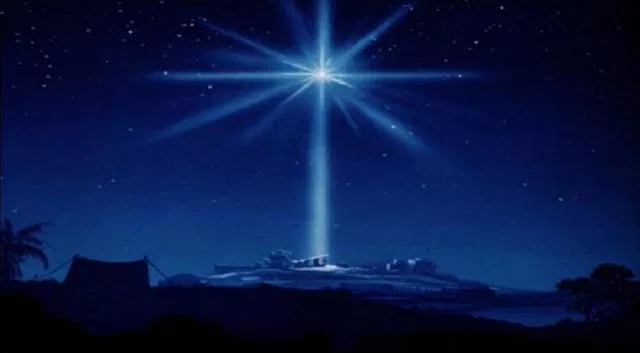 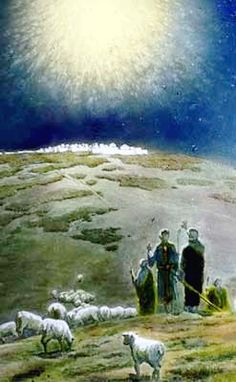 Xi tfisser l-istilla fil- Milied?
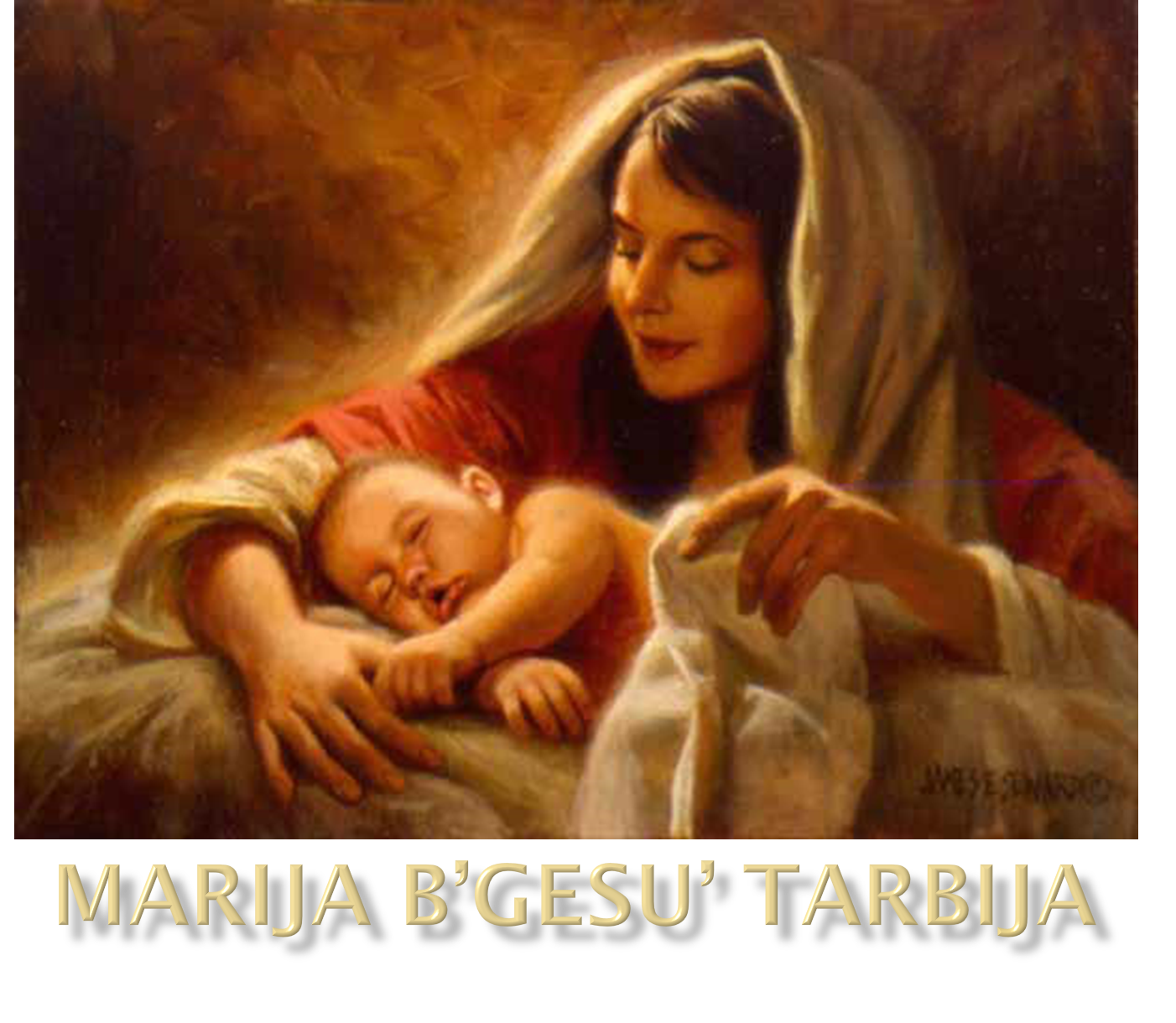 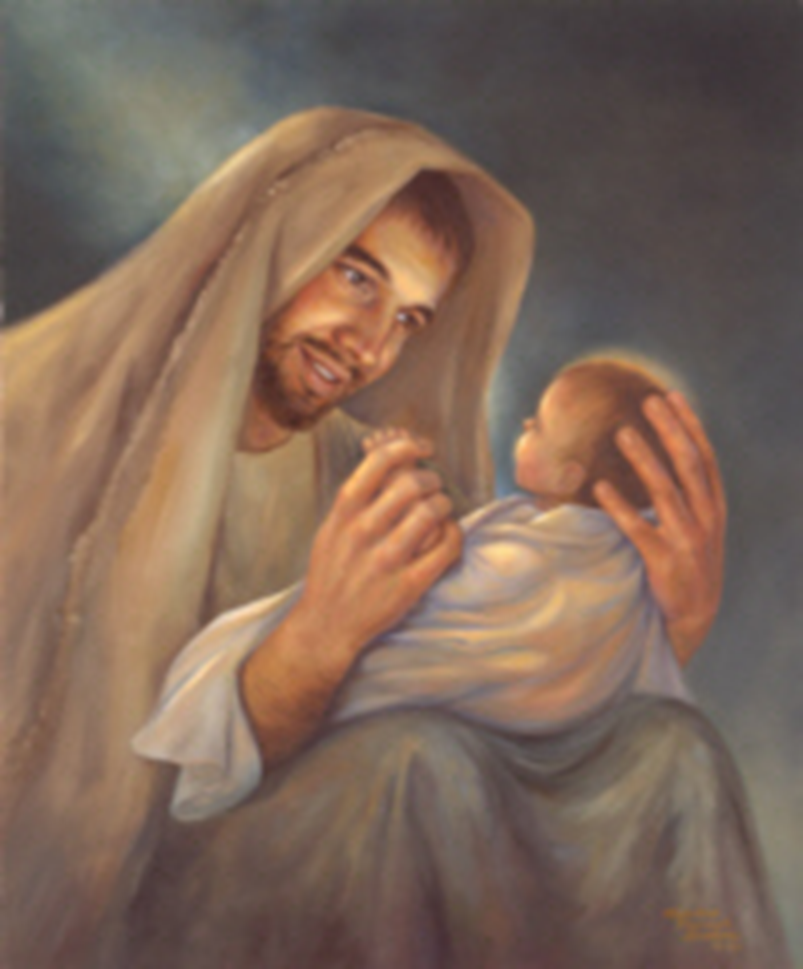 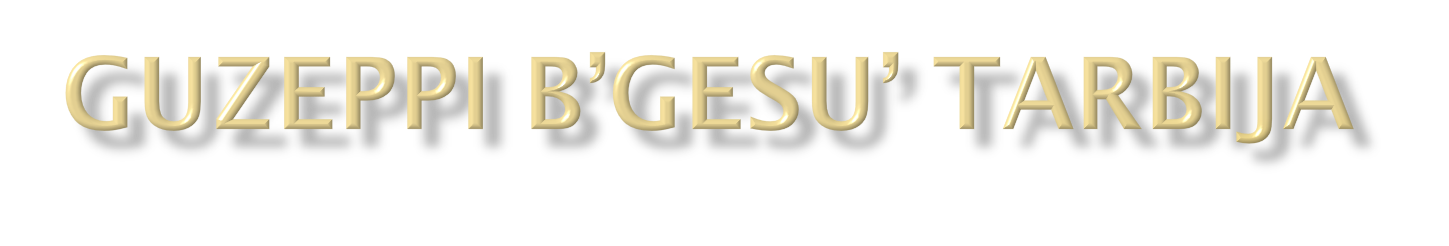 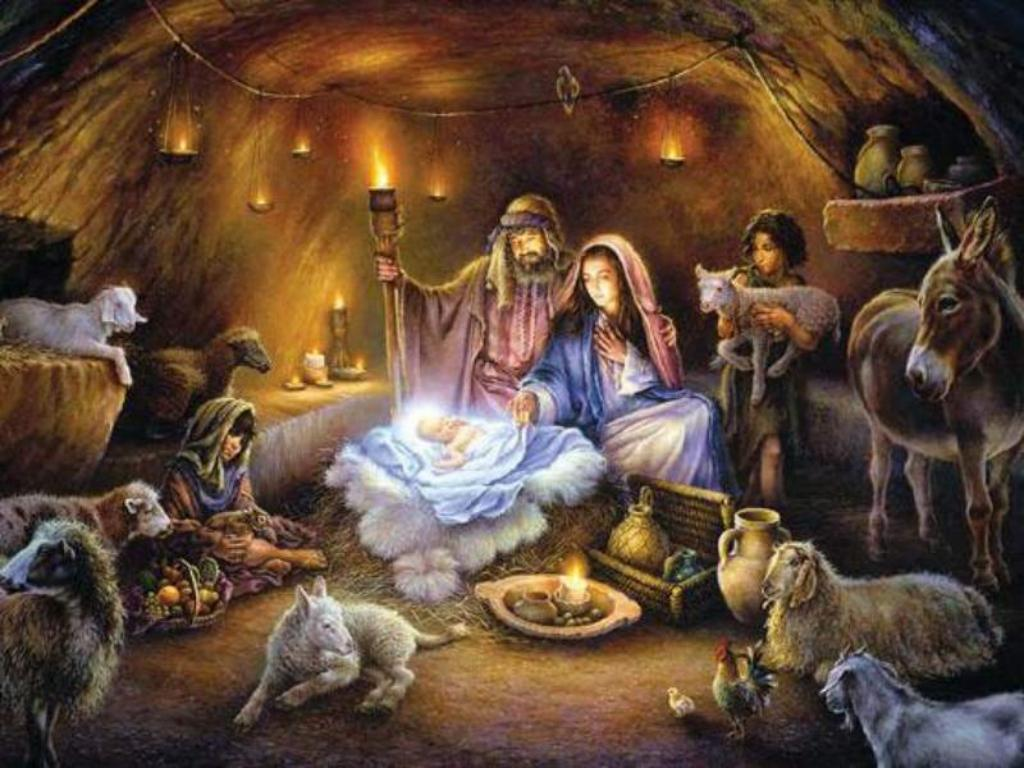 Ir-rgħajja l-ewwel li jaraw lil Ġesu’
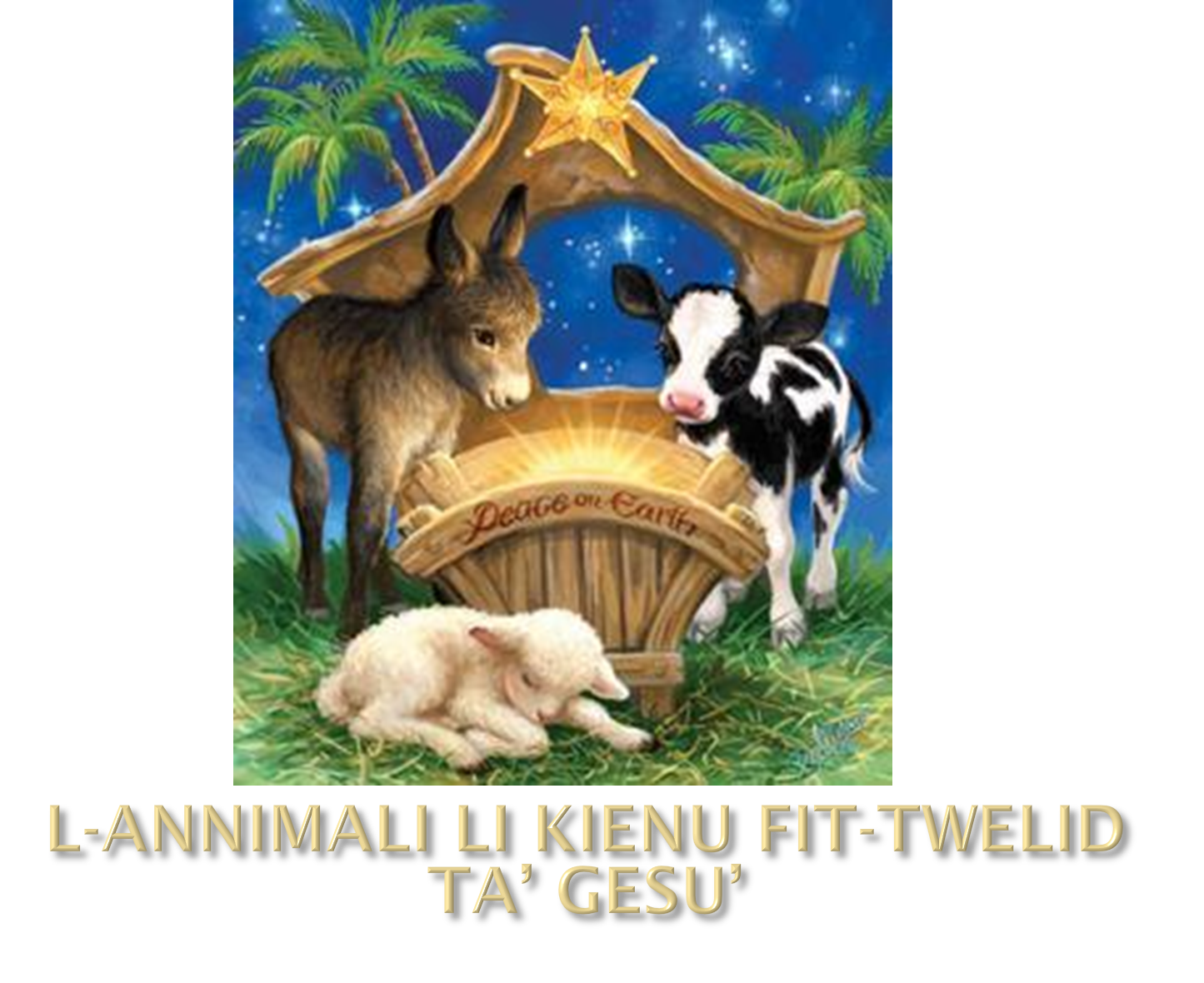 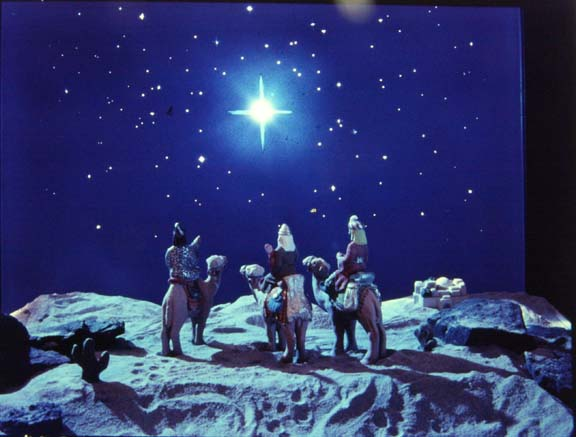 L-istilla tal-Maġi.
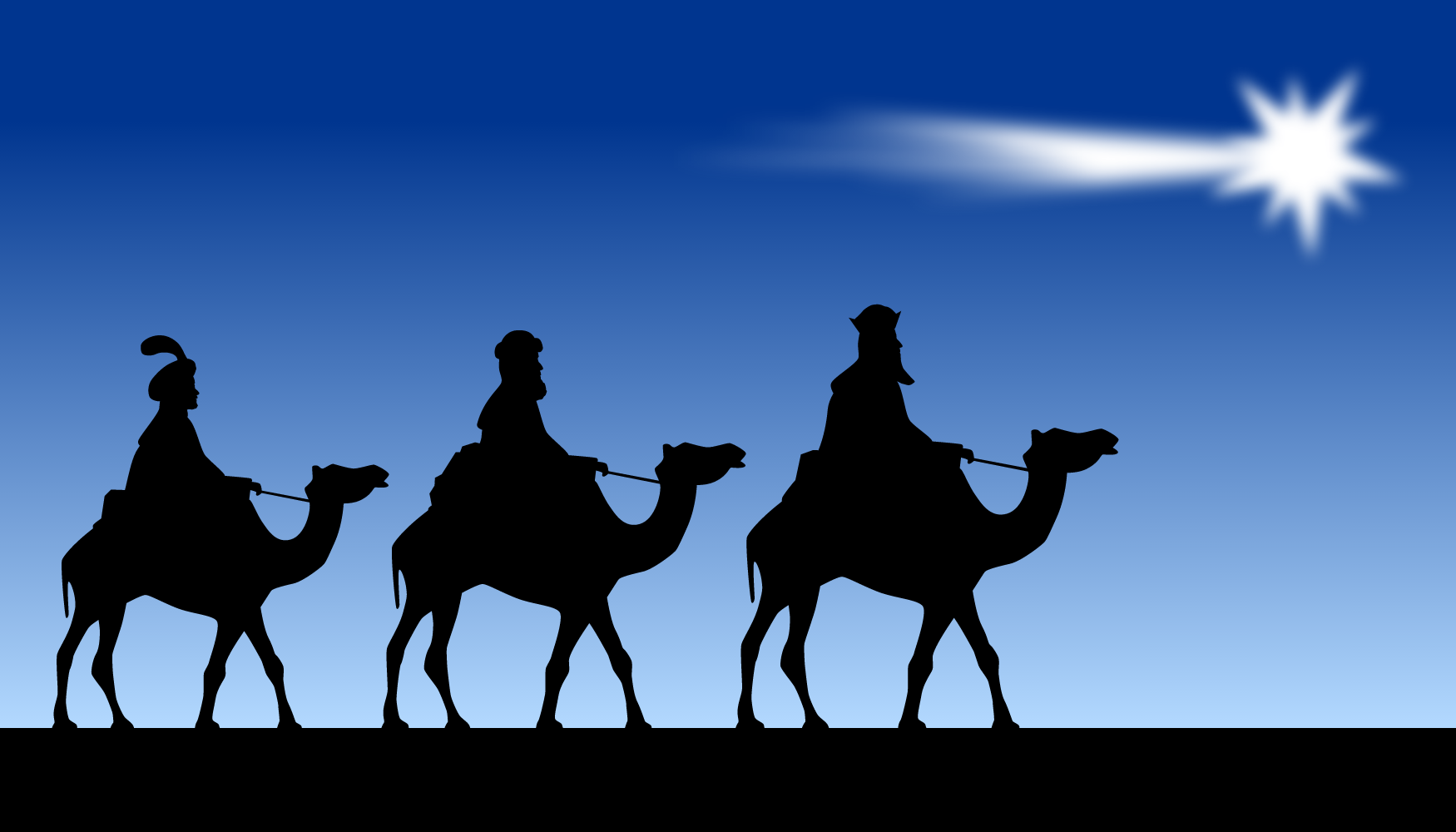 Sejrin Betlem immexxija mill-Kewkba.
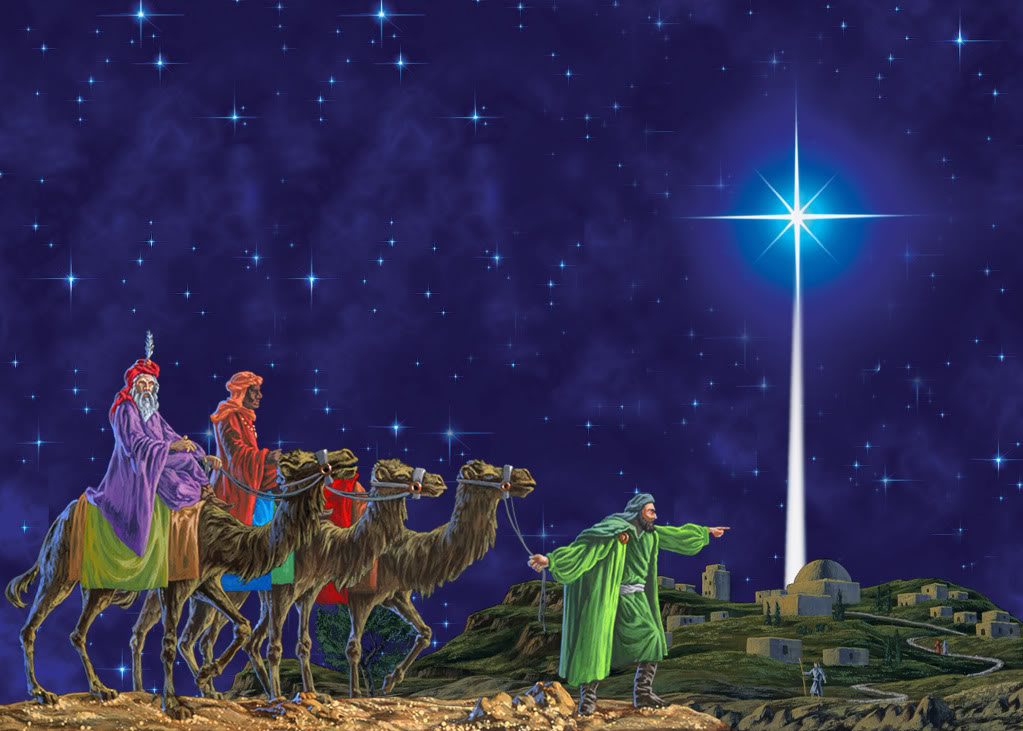 Il-kewkba turihom fejn kien Ġesu’
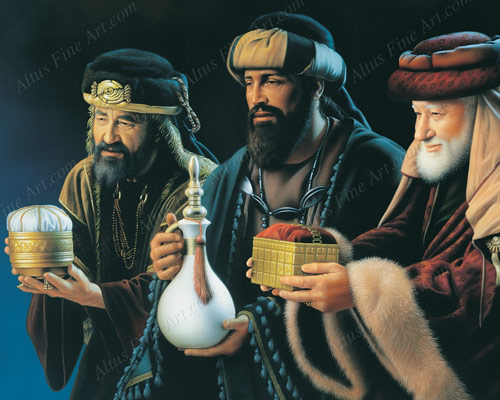 Joffruli: deheb – bħala Re
             : inċens – bħala Alla
             : mirra – bħala bniedem.